Dark hedgehog
Laura M.
3rd year of elementary school Dohnany
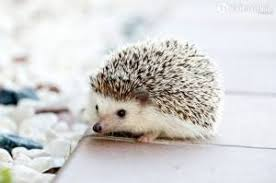 Lesoch , na lúkach a poliach
It lives
in forests, in fields and meadows
The dark hedgehog has got
body covered with needles under which he has fine fur
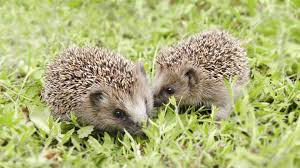 Dark hedgehog
His body is brown and gray
The ends of the needles are yellow
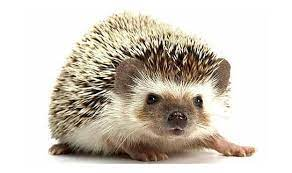 Did you know?
He has poor eyesight, but very good smell
When he is in danger, they huddled together
They are protected by law
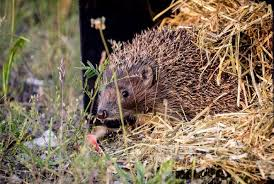 Reproduction
The young are born alive and during birth they have prickles under the skin so as not to injure the mother.
 When hedgehog cubs are born, they drink breast milk.
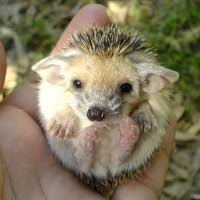 Breathing
They breathe through their lungs through their noses.
Food
They feed on earthworms, insects, snails...
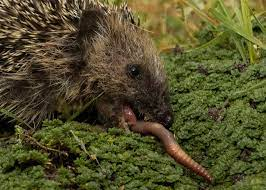 They're moving
They move by moving the hind and front legs.
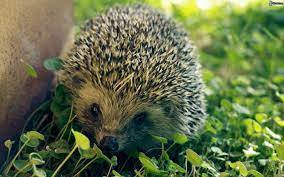 Did you know?
The dark hedgehog has a noisy sound – wheeze, whistle, eat loudly.
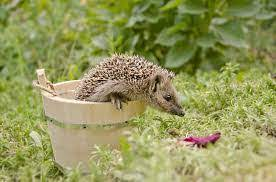 Básnička o ježkovi
Lezie ježko, lezie v lesejabĺčka si domov nesie.Deti v lese behajúježka všade hľadajú.Lezie ježko, lezie v lesejabĺčka si domov nesie.Pichá sem a pichá tam,ja sa pichnúť nenechám.Lezie ježko, lezie v lesejabĺčka si domov nesie.Do lístia sa zahrabal,schúlil sa a tíško spal.
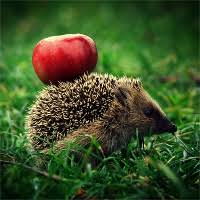 Take a look
https://youtu.be/ppmxR9IX8ug
Thank you for attention
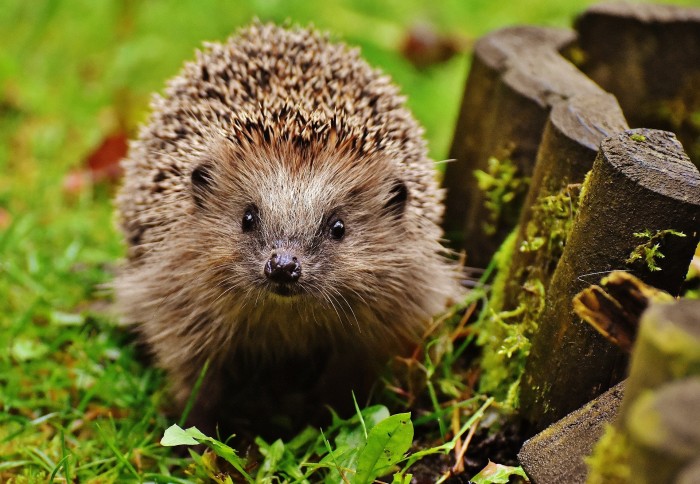